Alternative Income Streams To Support Ministry & Mission
November 15, 2022
Robert Zuckerman
Chief Financial Officer/Treasurer 
United Methodists of Greater New Jersey

Brian Roberts
Executive Director
The UM Stewardship Foundation of Greater New Jersey
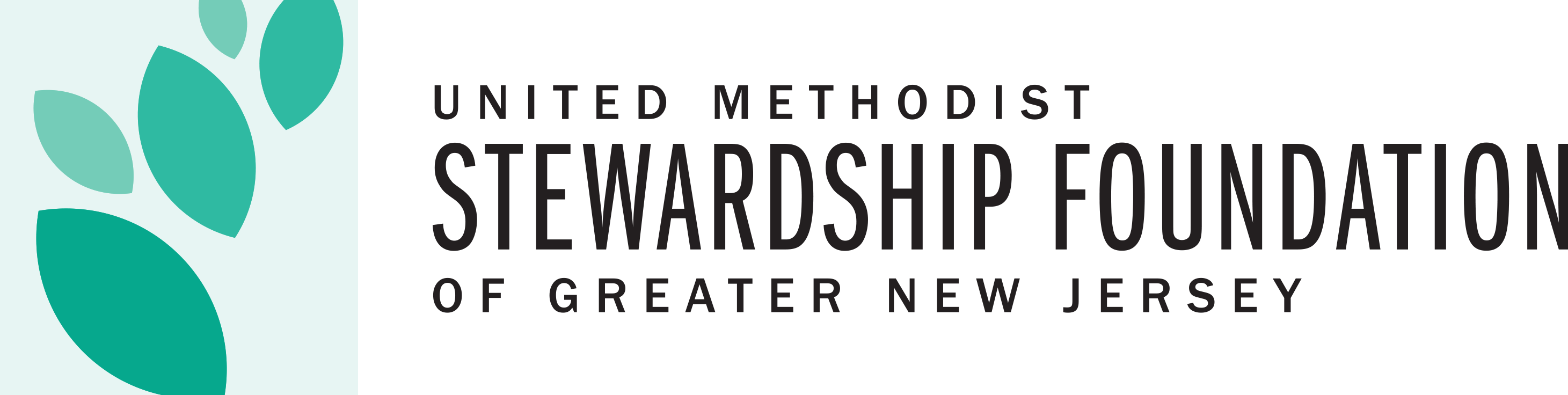 Partnering in Our Connectional System
Providing resources in response to growing challenges 

Covid-19 Pandemic impacting attendance and giving
Employee Retention Act/Credits

Rising fixed costs and need to optimize use of facilities & properties
Vetted options for additional/alternative income
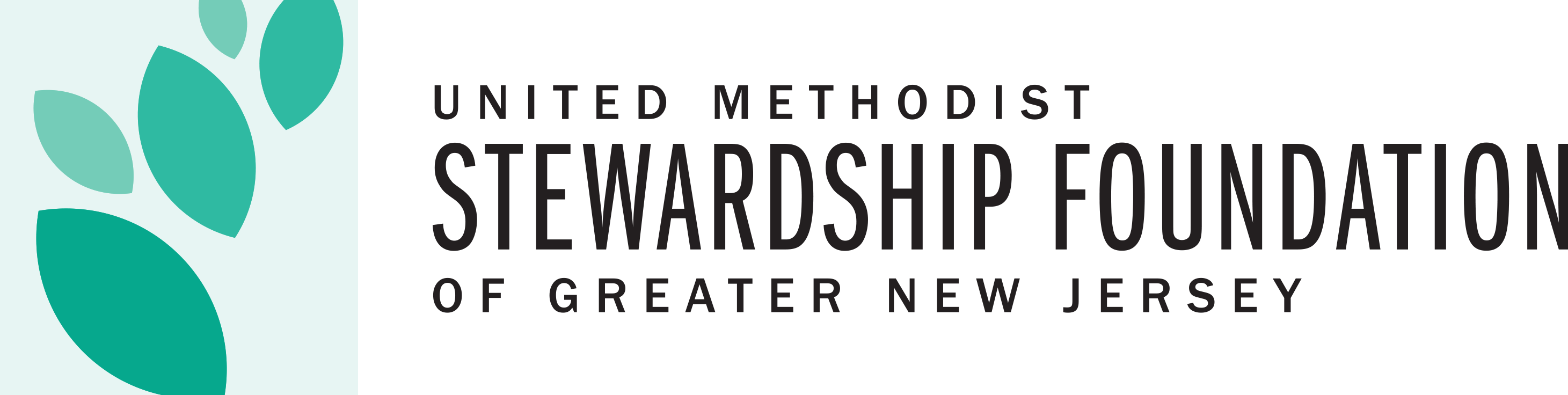 These Resources are being used 
by other Annual Conferences

Introducing tonight two representatives tonight and steps forward:

1. Kristen Labbe, CLA Connect (Clifton Larson Allen LLP)
Employee Retention Act/Credit
Florida Annual Conference utilized this firm; reported over $2M in credits received across the conference.

2. Tom Moylan, President, Steeplecom, Inc
Potential income opportunities for select properties
Worked with congregations in New England Annual Conference since 2005
GCFA vetted and entered into an agreement with Steeplecom-November 2016
GCFA Approved “Partners”  https://www.gcfa.org/partners/
Partnering in Our Connectional System
Kristen Labbe
CliftonLarsonAllen LLP
Kristen Labbe (lab-E), MAcc Central Florida BizOps Office Leader Business Operations (BizOps) CLA (CliftonLarsonAllen LLP) Direct 863-680-5615 kristen.labbe@CLAconnect.com
Employee Retention Credits
November 15, 2022
Disclaimer
This presentation is for educational purposes only. It should not be construed or relied on as legal advice or to create any client, advisory, fiduciary, or professional relationship between you and CLA. You should consult with your legal counsel if you have questions or concerns regarding your eligibility to participate . 
This presentation considers guidance provided by the SBA and US Department of the Treasury through November 15, 2022. Additional guidance is being provided on a regular basis, please refer to the US Department of the Treasury website (https://home.treasury.gov/policy-issues/cares/assistance-for-small-businesses) for recent updates.
6
Learning Objectives
At the end of the session, you will be able to:

Identify how the Employee Retention Credit works 
Recognize the difference in computation from 2020 and 2021
Recognize how the credit benefits your organization
7
Employee Retention Credit – PPP Loan Interplay
Prior Law
Current Law
REPEALED – A company that received a Paycheck Protection Program (PPP) loan was ineligible to claim the employee retention credit. 

This disallowance rule extended to all affiliated companies that shared common ownership, so that if one company received a PPP loan, any other company with more than 50% common ownership was ineligible to claim the credit.
CHANGE is retroactive to the effective date under the original law for wages paid after March 12, 2020.
A company that received or receives a PPP loan is no longer prohibited from claiming the employee retention tax credit.  
The credit, however, may not be claimed for wages paid with the proceeds of a PPP loan that have been forgiven. 
A company that received a PPP loan in 2020 and paid qualified wages in excess of the amount of the forgiven PPP loan used to pay wages, and is otherwise eligible to claim the credit, can claim the credit retroactively.
8
Employee Retention Credit – Time Period
The ERC is modified now to include the first 3 quarters of 2021 (CAA, ARP), whereas it had originally expired as of 12/31/20.
9
Employee Retention Credit – Eligibility Government Shut Down
If an organization was closed due to a valid government order, then the credit is applicable for the dates the government order is in effect.

Please note that it must be a government order and not a guideline impacting business operations in order to be valid.
10
Notice 2021-20
Partial Suspension Objective Test:
Gross receipts form that portion of the business operation is not less than 10% of the total gross receipts (both determined using the gross receipts of the same calendar quarter in 2019), or 
The hours of service performed by employees in that portion of the business is not less than 10% of the total number of hours of service performed by all employees in the employer’s business (both determined using the number of hours of service performed by employees in the same calendar quarter in 2019).
Comparable Operations/Ability to Telework:
Employer’s telework capabilities
Portability of employees’ work –portable or otherwise adaptable to be performed from a remote location.
Need for presence in employee’s physical workspace.
Transitioning to telework – is the adjustment period significant?
11
Employee Retention Credit – Eligibility Gross Receipts Test
Applicable to 2021
Applicable to 2020
Gross receipts were less than 50% of gross receipts for the same quarter in 2019 until such quarter as gross receipts are 80% of same quarter in 2019.
Gross receipts are less than 80% of gross receipts for the same quarter in 2019.  
May use prior quarter to qualify.
Businesses that were not in existence in 2019 may use a comparison to 2020 for purposes of the credit. 

Change effective 1/1/21 and forward
12
Gross Receipts – Nonprofit Definition (IRC 6033)
Accounting basis should be that used on the form 990
If organizations don’t account on that basis quarterly, adjust financials to the basis for the analysis
13
*unless reporting basis is cash
Employee Retention Credit – Maximum Credit Amount
Applicable to 2020
Applicable to 2021
Annual cap of $5,000 per employee ($10,000 in qualified wages x 50%).
Cap is increased to $7,000 per employee for each of the first 3 quarters of 2021 ($10,000 in qualified wages x 70%) for a possible $21,000 credit per employee. 
The 2021 credit is available even if the employer received the $5,000 maximum credit for wages paid to such employee in 2020.
Change effective 1/1/21 and forward
14
Employee Retention Credit – Qualified Health Plan Costs
Qualified wages include an allocable portion of the "qualified health plan expenses" paid or incurred by an Eligible Employer. "Qualified health plan expenses" are amounts paid or incurred by the Eligible Employer to provide and maintain a group health plan (as defined in section 5000(b)(1) of the Internal Revenue Code (the "Code")), but only to the extent that those amounts are excluded from the gross income of employees by reason of section 106(a) of the Code.
Includes both the portion of the cost paid by the Eligible Employer and the portion of the cost paid by the employee with pre-tax salary reduction contributions. However, the qualified health plan expenses should not include amounts that the employee paid for with after-tax contributions.
An Eligible Employer who sponsors a fully-insured group health plan may use any reasonable method to determine and allocate the plan expenses, including (1) the COBRA applicable premium for the employee typically available from the insurer, (2) one average premium rate for all employees, or (3) a substantially similar method that takes into account the average premium rate determined separately for employees with self-only and other than self-only coverage.
The amount of qualified health plan expenses does not include Eligible Employer contributions to HSAs or Archer MSAs. 
The amount of qualified health plan expenses may include contributions to an HRA (including an individual coverage HRA), or a health FSA, but does not include contributions to a QSEHRA.
15
Employee Retention Credit – Employer Size Requirements
Applicable to 2020
Applicable to 2021
A company with more than 100 employees could not take the credit for wages paid to an employee performing services for the employer (either teleworking, or working at the workplace, even though at reduced capacity due to reduction in business).
 A company with 100 or fewer employees was eligible for the credit, even if the employee was working.
Global inbound companies will not have to aggregate foreign employees.
The threshold increases to 500. An employer with 500 or fewer employees will be eligible for the credit, even if employees are working. 
When calculating the 500-employee threshold, the employees of all affiliated companies sharing more the 50% common ownership are aggregated.
Global inbound companies will not have to aggregate foreign employees.
Change effective 1/1/21 and forward
16
How to Claim the ERC
Must be claimed on Form 941-X

Is there a deadline for filing form 941-X?
Generally, you may correct overreported taxes on a previously filed Form 941 if you file Form 941-X within 3 years of the date Form 941 was filed or 2 years from the date you paid the tax reported on Form 941, whichever is later
If you file Form 941-X to correct overreported amounts in the last 90 days of a period of limitations, you must use the claim process. You can’t use the adjustment process.
17
Q&A
18
Kristen Labbe
Kristen.Labbe@claconnect.com
?
Q&A
ERC/ERA Process
Tom Moylan
Steeplecom, Inc.
Tom Moylan
President
Steeplecom, Inc.
978-386-2322
http://www.steeplecom.com
Steeplecom, Inc.
Been around since 2005
Largest generator of non-traditional revenue for entire UMC
Leases church properties to the wireless industry for cell sites
Very familiar with UMC polity and Book of Discipline
Contract in place with the GNJUMC Conference
Already qualifying the “portfolio” with AT&T, Verizon, T-Mobile and Dish
Nothing for you to do unless someone reaches out to your church directly
Steeplecom, Inc
Here are       
the steps…
We have done an analysis of the most attractive GNJUMC church locations and highlighted them for carriers to consider
We have also delivered the entire database that will now become part of the carriers’ “friendly” database
Once we get a hit, we will contact the DS to get their approval to move forward
Once approved, we will work with the local church and the carrier to qualify the location
If the location works, we shepherd the entire, highly-regulated process with all parties
Here are the steps……
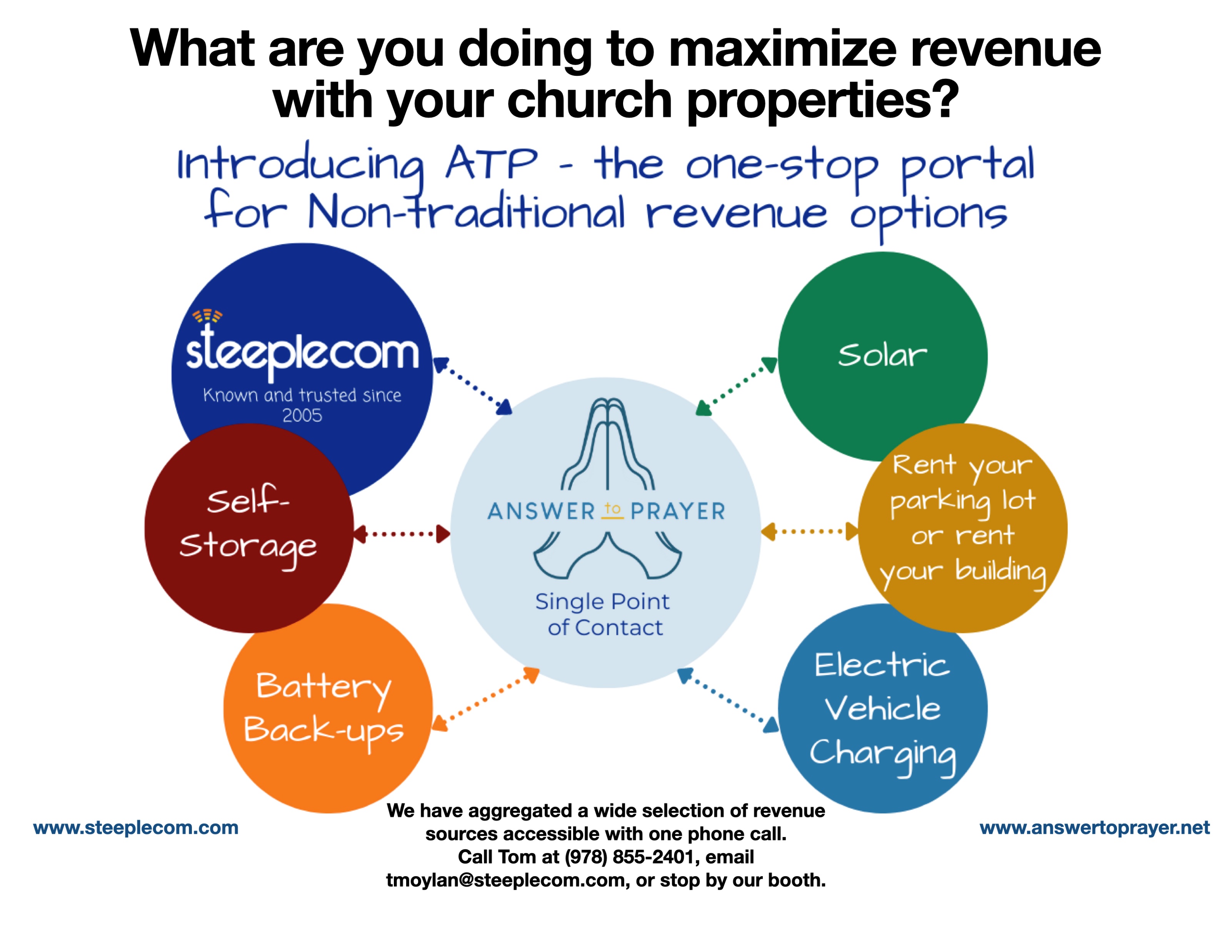 ?
Q&A
Steeplecom Process
THANK YOU!
for attending and for your ministry
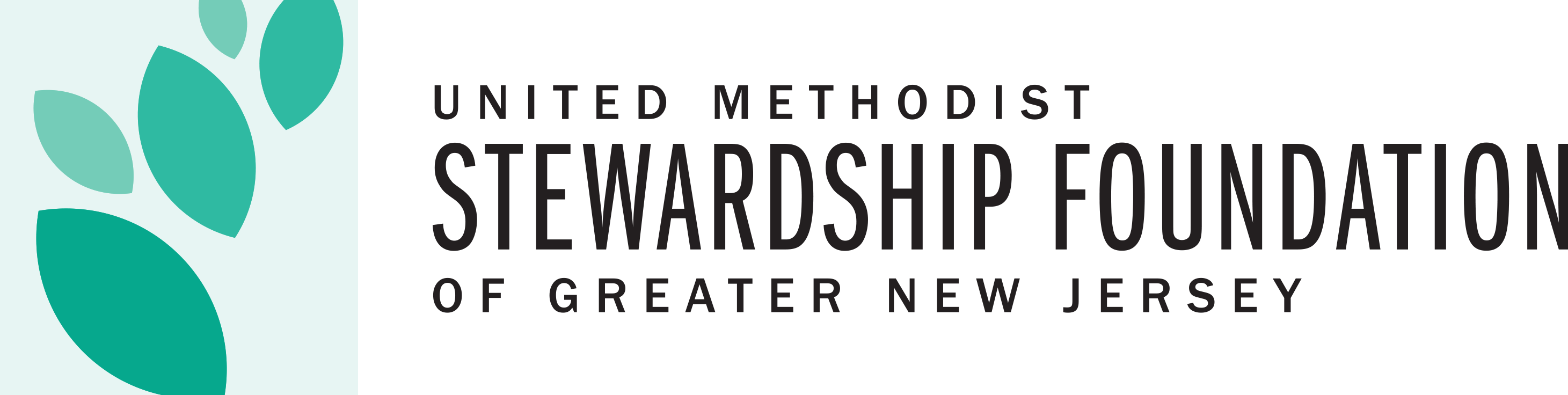 Short-Term & Long-Term Investments thru Wespath
Stewardship & Generosity Training & Resources
www.gnjumc.org/umsf     732-359-1057